Prosthetics for resection of the lower jaw
discipline "Maxillofacial surgery", module "Maxillofacial prosthetics"
Topic 3.2
Comprehensive treatment of patients with postoperative defects of the lower jaw
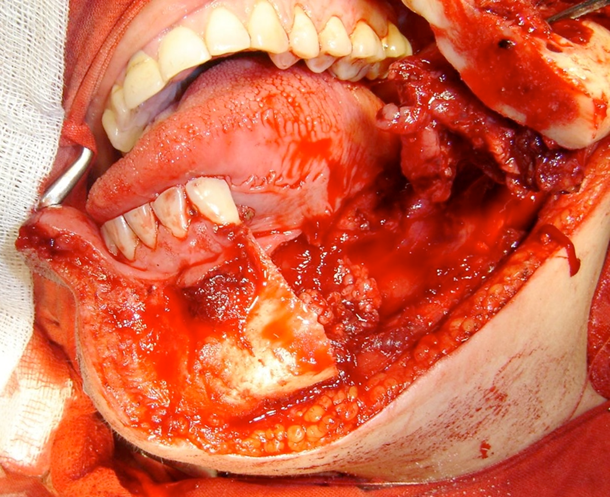 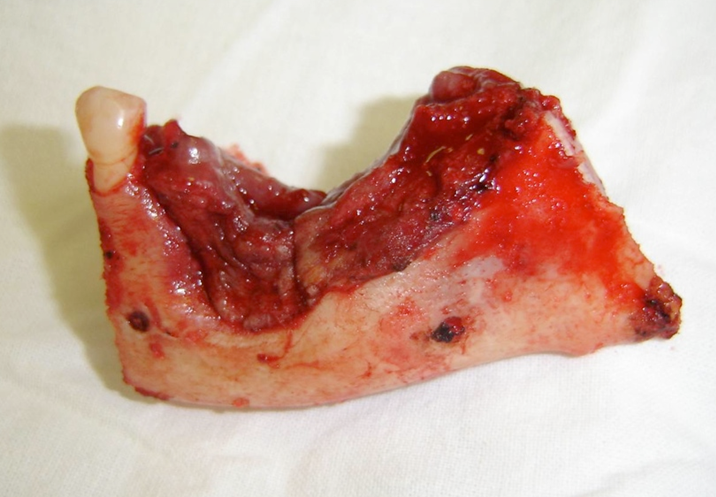